NAMI Alabama(334) 396-47971401 I-85 Pkwy Ste AMontgomery, AL 36106
History
NAMI was formed in 1979 in Madison, Wisconsin by Harriet Shetler and Beverly Young. 
The two women both had sons diagnosed with schizophrenia, and "were tired of being blamed for their sons' mental illness".
Unhappy with the lack of services available and the treatment of those living with mental illness, the women sought out others with similar concerns. 
The first meeting held to address these issues in mental health led to the formation of the National Alliance for the Mentally Ill. 
The name was later changed to the National Alliance on Mental Illness.
NAMI Alabama
Structure
Three-tiered organization
NAMI Alabama
NAMI Alabama Affiliates
NAMI Mobile
NAMI Montgomery
NAMI Shelby
NAMI Shoals
NAMI Tuscaloosa
NAMI On Campus
University of Alabama
Auburn University – Montgomery
Troy University
NAMI Baldwin
NAMI Birmingham
NAMI Centre
NAMI East Alabama
NAMI Hunstville
NAMI Alabama
Mission & Vision
NAMI provides advocacy, education, support and public awareness so that all individuals and families affected by mental illness can build better lives.

NAMI Alabama’s vision is that people affected by mental illness have access to quality care and live a meaningful life in a compassionate and supportive society.
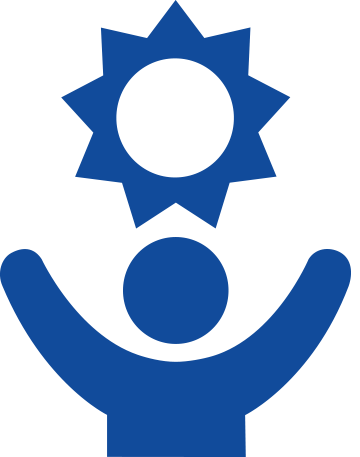 NAMI Alabama
Central Beliefs
Mental illnesses are illnesses like any other
Stigma is real and has terrible consequences
Both the individual and the family are essential to the recovery process
Education and support for families and people with mental illness make substantial differences in outcomes, recovery and resilience
With appropriate treatment and services, people can and do recover from mental illness
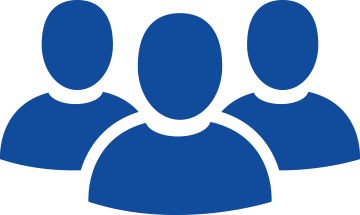 NAMI Alabama
Recovery
SAMHSA’s Definition of Recovery:
A process of change through which individuals improve their health and wellness, live a self-directed life, and strive to reach their full potential.
NAMI Alabama
Recovery
For NAMI, recovery is a foundational principle.  While serious mental illness impacts individuals in many challenging ways, the concept that all individuals can move towards wellness is paramount.  A strengths-based approach is a cornerstone for NAMI initiatives, activities, and efforts.  Many, many NAMI members living with mental illness have benefited from the various opportunities within the organization.  NAMI has become a vehicle for recovery, and a pathway towards wellness.
NAMI Alabama
Lived Experience
The lived experience of program leaders is the heart of NAMI programs.

Across the country, thousands of trained NAMI staff, members, and volunteers bring peer-led programs to a wide variety of community settings, from churches to schools to NAMI Affiliates. With the unique understanding of people with lived experience, these programs and support groups provide outstanding free education, skills training and support.
NAMI Alabama
Family Engagement
Family engagement and involvement in health care decision-making and treatment can be a key to recovery for individuals diagnosed with a serious mental illness.
When practitioners, people in recovery, and their families work collaboratively, clinical outcomes and quality of life often improve.
Often, successful family engagement is built on cultural sensitivity, understanding of family relationships, and a flexible idea of what constitutes a family.
NAMI Peer-to-Peer
Barriers to Family Involvement
Resistance to change
System structures do not recognize importance of involving family members
Need for education and guidance on hoe to involve family members
Case load and time limitations
HIPAA restrictions
Family member distrust of the mental health system
Family member burn out
Person in recovery doesn’t want family involved
NAMI Peer-to-Peer
Benefits of Family Involvement
Family members often serve as de facto case managers, offering emotional support and advocacy on behalf of consumers.  They help with medication management, appointments, and activities of daily living.  They provide financial assistance and housing for consumers.

When there is tension and conflict between consumers and families, this destabilizes families and consumers and interferes with recovery.

Children of individuals with mental illnesses or substance use disorders experience higher rates of depression and anxiety and may have more behavioral and school difficulties.

Involving family members improves clinical outcomes, satisfaction, and higher rates of recovery among consumers.

Consumers may feel more supported in their efforts to manage the effects of illness.

Consumers may be able to reestablish or strengthen relationships with families.
NAMI Peer-to-Peer
Benefits of Family Involvement
As they gain greater knowledge about serious mental illnesses, families experience general improvement in well-being, including decreased feelings of confusion, stress and isolation and reduced medical illnesses and use of medical care.

With lower relapse rates and fewer hospitalizations, family involvement practices cost less than the traditional approach of medication management and individual therapy.

Involvement can lead to decreased complaints from families about services and greater family support for agencies providing services.  This can translate into grassroots political support for increasing funding for expanded and improved services.

Family members and family advocacy organizations can support and encourage other family members, enabling mental health providers to focus on their primary task of caring for the person in recovery.
NAMI Peer-to-Peer
How to Involve Families
A Consistent Message:  Discuss the importance of family involvement for positive outcomes and inform individuals of their right to involve family members in the treatment process. Actively request consent to contact family members and significant others in order to evaluate how they can be involved in the consumer’s recovery. Don’t wait for a crisis to ask about involving family.  Revisit this issue on an ongoing basis.

Talk with every person to make sure we know who and what they consider family. They could include biological parents and siblings, a spouse, children, mentors, friends, or pets. If an individual cannot identify family, offer to help him or her develop this support system. This is a key step in self-care decision making and planning, including what happens in times of crisis: “Who can I reach out to in a crisis? Who will support me in my bad times?”

Partnership & Respect:   The partnership of provider, family and peer is a key to the success of recovery.  Successful family involvement recognizes and validates family members’ strengths, experience and expertise as a part of the partnership.  A strengths-based and respectful environment instills hope for the future.

Support and Advocacy:  Family involvement approaches offer social and emotional support to families, sending the message that they are not alone and providing an opportunity for constructive problem solving around specific issues. Peer support and mutual aid can create a social support network for peers and their families. NAMI and various ADMH and ADAP boards offer opportunities for family members to advocate for better services and for mental health policy change at the state and federal level.
NAMI Peer-to-Peer
How to Involve Families
Education and Resources:  Research on family psychoeducation consistently shows that it improves outcomes and reduces hospitalizations for individuals diagnosed with serious mental illness. Family members who receive information and resources about mental illnesses are better able to support consumers.  They are able to identify symptoms and risk factors, understand and support treatment goals, and promote recovery.  

Ongoing Guidance:  In partnership with the consumer and family members, create a detailed crisis response plan, including contact information for providers and services.  Family members like to feel equipped to respond when a consumer is in danger of relapse.

Expectations:  Each family member may have differing expectations of the mental health treatment program, and some may be unrealistic.  These expectations may also conflict with the consumer’s perspective and goals.  It may be necessary to continually clarify expectations throughout the course of treatment.

Communication:  Be sensitive to family members’ feelings of denial, anger, guilt and loss.  Listen to differing viewpoints from family members and the consumer.  Family members may not always want answers but may simply need someone to listen to them and validate their feelings.  Family members may need assistance in coming to terms with altered hopes and expectations, and with finding services that support their own needs in this process.  Help families and consumers create clear ground rules for communication, to ensure that the needs and preferences of the consumer are being heard and fully involved in discussions.  Support the family in sticking to these ground rules.
NAMI Peer-to-Peer
How to Involve Families
Engage Peers and Parent Peers: Although there is a nationwide shortage of behavioral health providers, there will always be people who have personal experience loving and caring about a person living with a serious mental illness. Seek them out through your internal networks or groups like NAMI and see if they want to mentor or help the families you work with in other ways.
NAMI Peer-to-Peer
NAMI Programming
Education & Programs
NAMI Family-to-Family
NAMI Family Support Group
NAMI Ending the Silence
NAMI In Our Own Voice
NAMI Connection
NAMI Family & Friends
NAMI Basics*
NAMI Homefront*
NAMI Provider
NAMI Peer-to-Peer
NAMI SMARTS
NAMI Sharing Your Story with Law Enforcement
NAMI Alabama
Educational Classes
FAMILY-TO-FAMILY
NAMI Family-to-Family is a free, 8-session educational program for family, significant others and friends of people with mental health conditions. It is a designated evidenced-based program that has been proven to significantly improve the coping and problem-solving, help participants gain a better understanding of mental health conditions, and empower them to advocate for their loved one.
The group setting of NAMI Family-to-Family provides mutual support and shared positive impact—experience compassion and reinforcement from people who understand your situation.
NAMI Alabama
Educational Classes
PEER-TO-PEER

NAMI Peer-to-Peer is a 8-session class for anyone who has experienced mental health conditions. The course provides an opportunity for mutual support and growth. Experience compassion and understanding from people who relate to your experiences. This is a place to learn more about recovery in an accepting environment. 
NAMI Peer-to-Peer helps you:
Set a vision and goals for the future
Partner with health care providers
Develop confidence for making decisions
Practice relaxation and stress reduction tools
Share your story
Strengthen relationships
Enhance communication skills
Learn about mental health treatment options
NAMI Alabama
Educational Classes
HOMEFRONT
NAMI Homefront is a free, 6-session educational program for families, caregivers and friends of military service members and veterans with mental health conditions.
NAMI Homefront is designed to address the unique needs of family, caregivers and friends of those who have served or are currently serving our country. The program is taught by trained family members of service members/veterans with mental health conditions.
*Currently only available online
NAMI Alabama
Educational Classes
BASICS

NAMI Basics is a 6-session education program for parents, caregivers and other family who provide care for youth (ages 22 and younger) who are experiencing mental health symptoms. 

The OnDemand program is guided by parents and family members with lived experience but is self-paced and available 24/7. OnDemand offers the flexibility of participating in the course on your schedule.
NAMI Alabama
Support Groups
NAMI support groups structured, peer-led and offer participants an opportunity to share their experiences and gain support from other attendees.


FAMILY SUPPORT GROUP
For family members, partners, and friends of people with mental health conditions

CONNECTION
For people with a mental health condition
NAMI Alabama
Presentations
IN OUR OWN VOICE

NAMI In Our Own Voice presentations change attitudes, assumptions and ideas about people with mental health conditions. These free, 40-, 60- or 90-minute presentations provide a personal perspective of mental health conditions, as leaders with lived experience talk openly about what it's like to have a mental health condition.

This presentation provides:
An opportunity to hear open and honest perspectives on a highly misunderstood topic
A chance to ask leaders questions, allowing for a deeper understanding of mental health conditions and dispelling of stereotypes and misconceptions
The understanding that people with mental health conditions have lives enriched by hopes, dreams and goals
Information on how to learn more about mental health and get involved with the mental health community
NAMI Alabama
Presentations
ENDING THE SILENCE

Prevention and early intervention program that engages youth, school staff and families in a discussion about mental health
Audiences learn about the signs and symptoms of mental health conditions, how to recognize the early warning signs and the importance of acknowledging those warning signs
Led by a 2-person team consisting of a lead presenter and a young adult presenter with lived experience
NAMI Alabama
Presentations
ENDING THE SILENCE

NAMI Ending the Silence for Students: 50-minute presentation designed for middle and high school students that includes warning signs, facts and statistics and how to get help for themselves or a friend. Research has shown that NAMI Ending the Silence for Students is effective in changing middle and high school students’ knowledge and attitudes toward mental health conditions and toward seeking help
NAMI Ending the Silence for School Staff: 1-hour presentation for school staff members that includes information about warning signs, facts and statistics, how to approach students and how to work with families
NAMI Ending the Silence for Families: 1-hour presentation for adults with middle or high school aged youth that includes warning signs, facts and statistics, how to talk with your child and how to work with school staff
NAMI Alabama
Presentations
FAMILY & FRIENDS

NAMI Family & Friends is a free 90-minute or four-hour seminar that informs people who have loved ones with a mental health condition how to best support them. It’s also an opportunity to meet other people in similar situations and gain community support.

Participants learn about diagnoses, treatment, recovery, communication strategies, crisis preparation and NAMI resources
NAMI Alabama
Presentations
SHARING YOUR STORY WITH LAW ENFORCEMENT

Sharing Your Story with Law Enforcement prepares individuals and family members to share their stories of lived experience with mental illness to a law enforcement audience, such as during Crisis Intervention Team (CIT) training, or other events where mental illness and related topics are featured
NAMI Alabama
Presentations
NAMI SMARTS

NAMI SMARTS is a hands-on advocacy training program that helps people living with mental illness, friends and family transform their passion and lived experience into skillful grassroots advocacy
NAMI Smarts for Advocacy is designed as a series of three 1-2 hour workshops or modules or as a single full-day training that develop the following skills:
Telling a compelling story that is inspiring and makes an “ask” in 90 seconds
Writing an effective email, making an elevator speech and making an impactful phone call
Orchestrating a successful meeting with an elected official
NAMI Alabama
Presentations
PROVIDER

Introduces mental health professionals to the unique perspectives of people with mental health conditions and their families. You’ll develop enhanced empathy for their daily challenges and recognize the importance of including them in all aspects of the treatment process
NAMI Provider can be done as a presentation or a 15-hour seminar taught by a team consisting of an adult with a mental health condition, a family member and a mental health professional who is also a family member or has a mental health condition themselves
NAMI Alabama
NAMI Alabamanamialabama.orgKelly EmersonExecutive Directorkemerson@namialabama.org(334) 396-47971401 I-85 Pkwy Ste AMontgomery, AL 36106